Музыкально-театрализованное представление
«Профессия космонавт – мечта каждого ребенка»
Воспитатель высшей категории Семенова О.И.
 МДОУ № 29 «Дубровский детский сад «Тополек» Красноармейского  района Челябинской области
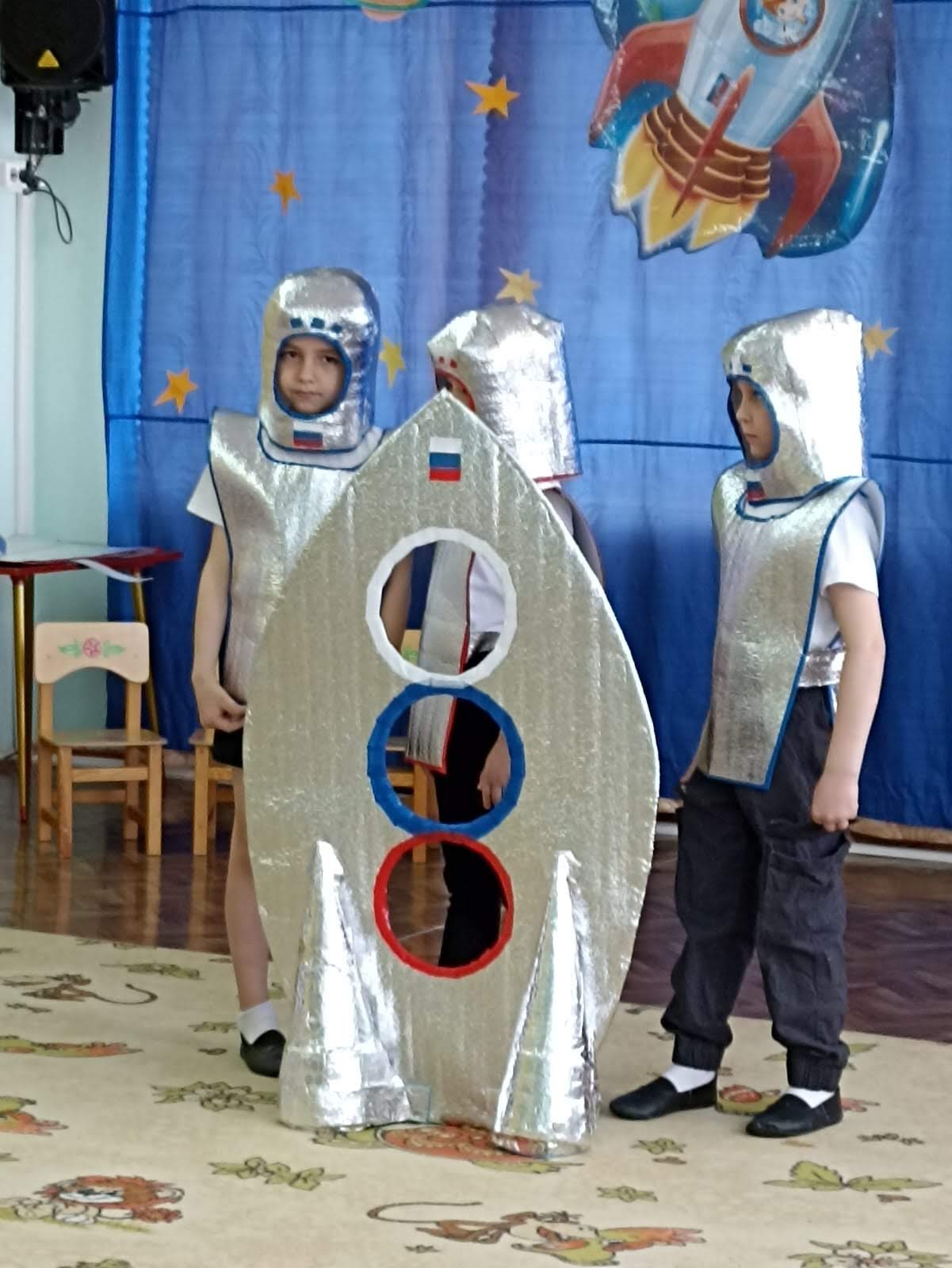 Космический корабль «Мечта» к полёту готов!
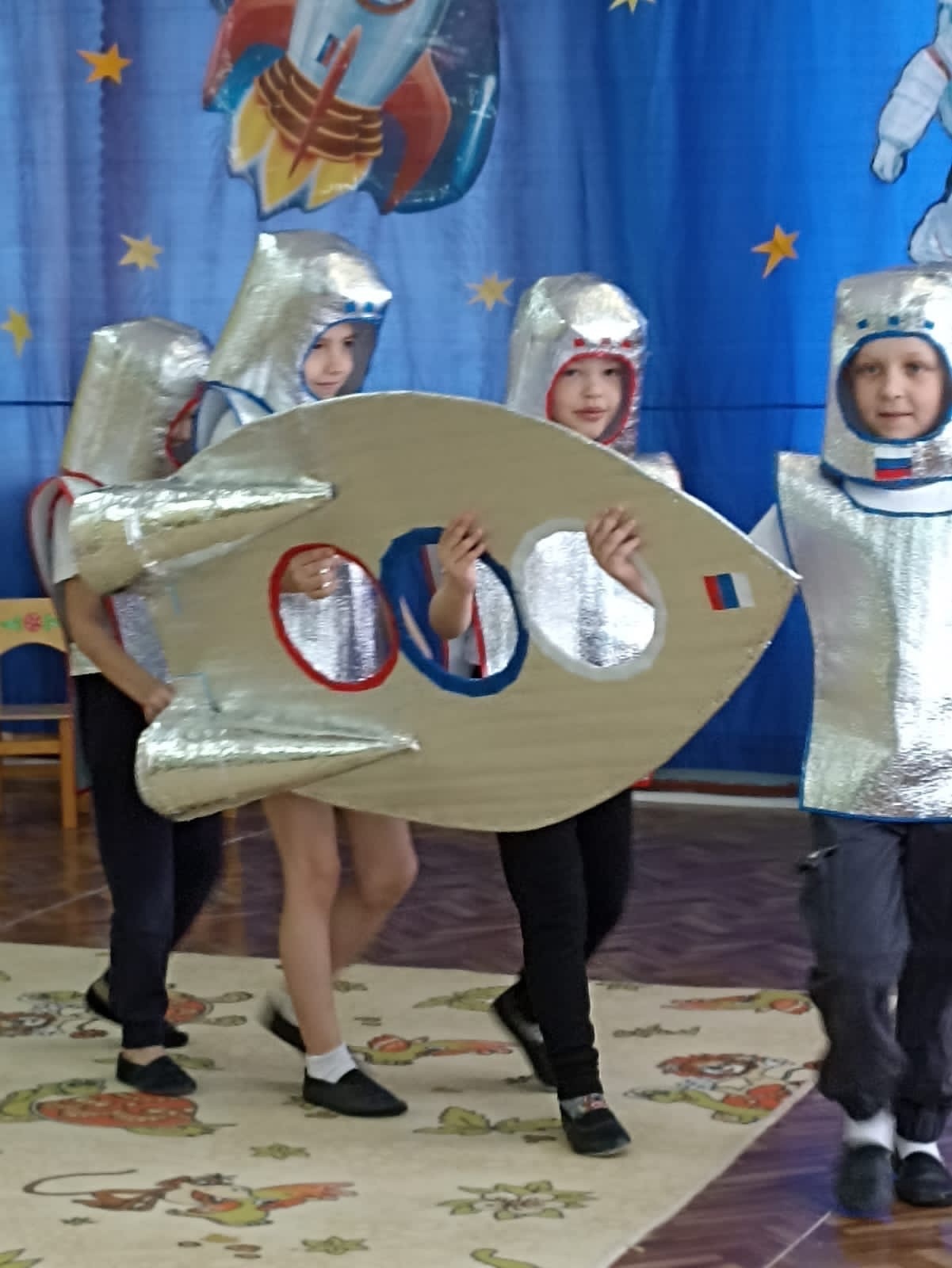 Космонавтом стану я — Это знает вся семья. 
В дальний космос полечу И созвездья изучу!
 Всех планет не сосчитать… 
Так хочу я полетать
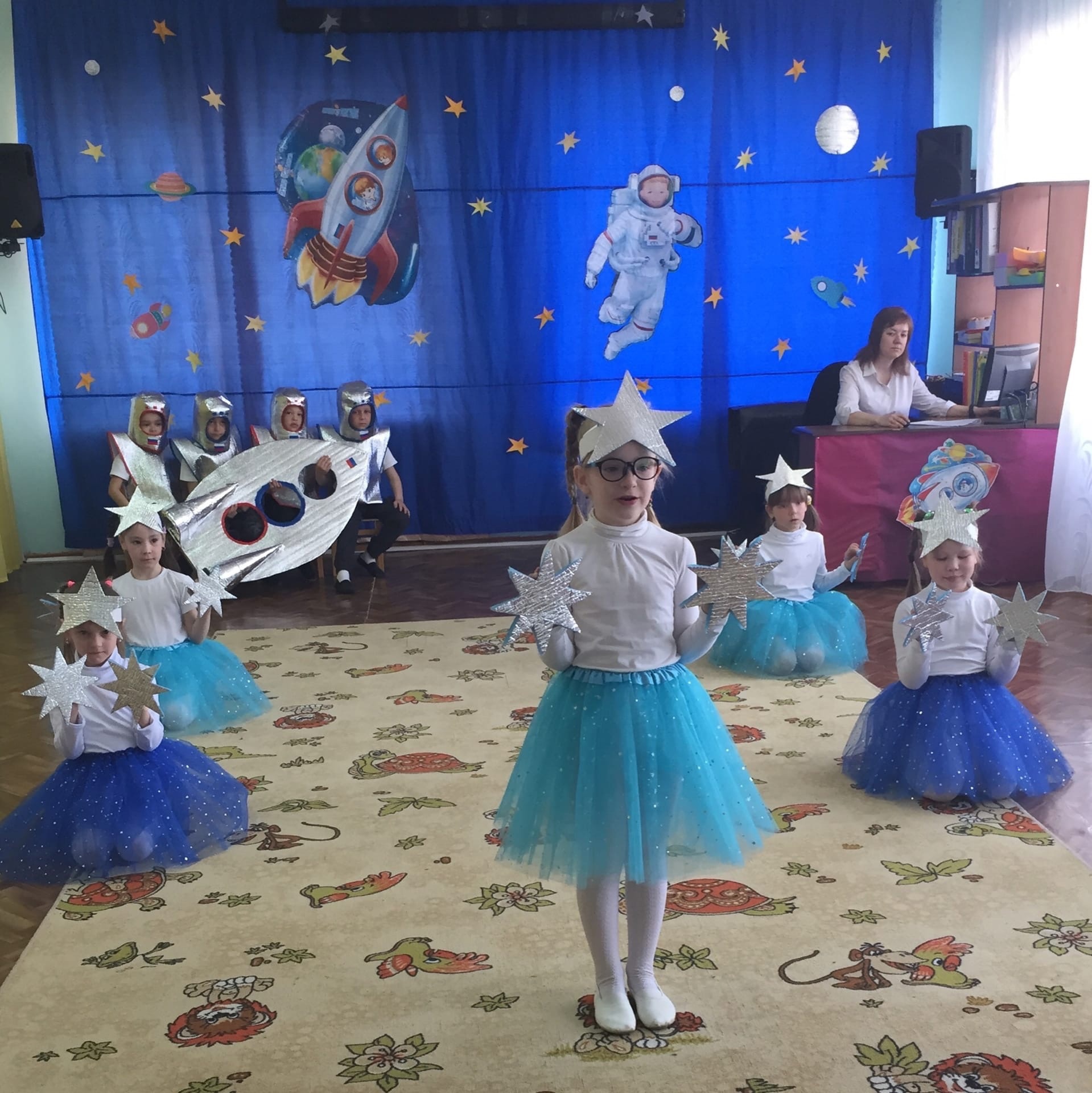 Звездочки ясные, звезды высокие! 
                     Что вы храните в себе, что скрываете? 
                     Звезды, таящие мысли глубокие, 
                     Силой какою вы душу пленяете?
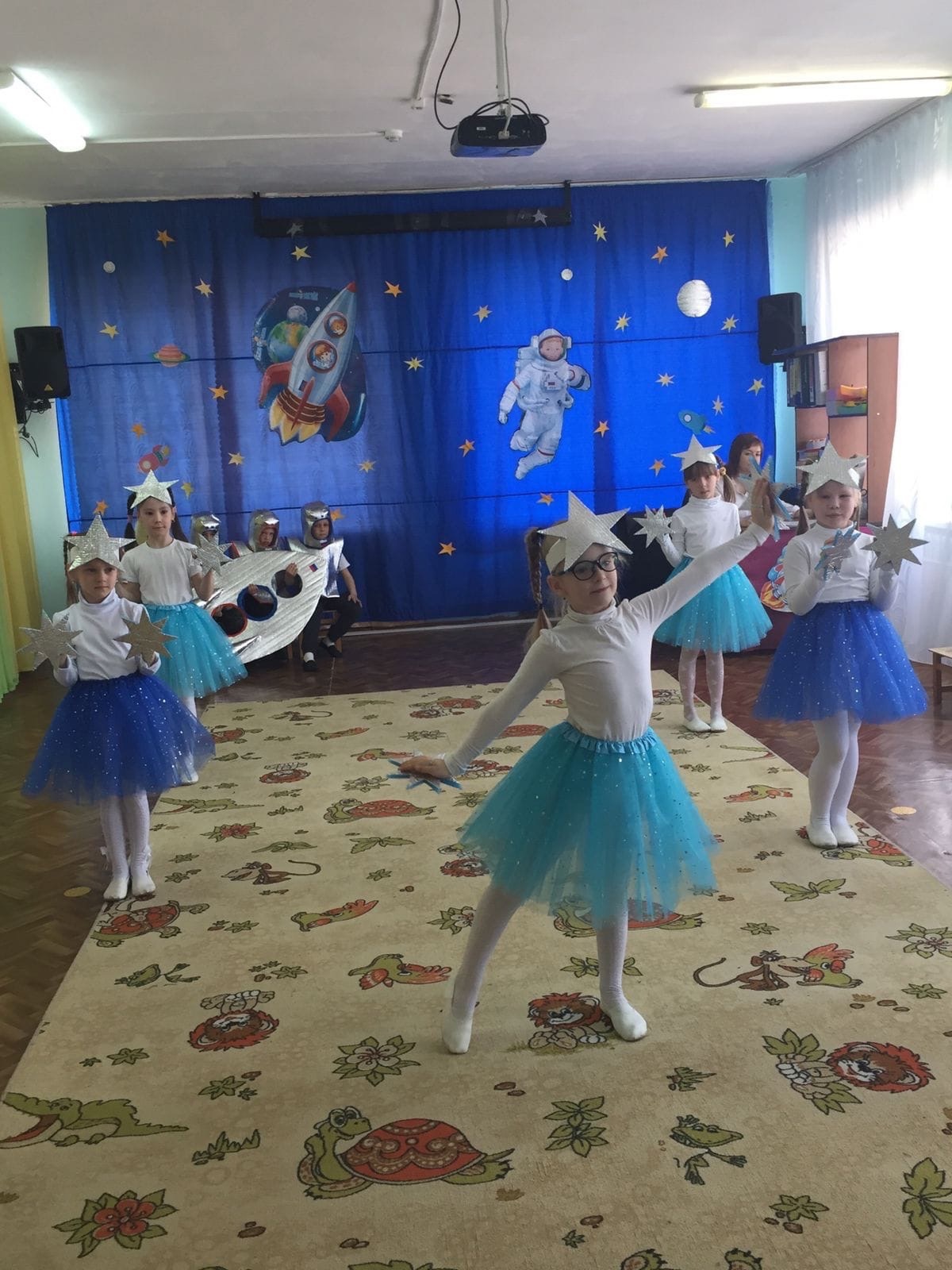 Частые звездочки, звездочки тесные! 
                        Что в вас прекрасного, что в вас могучего? 
                        Чем увлекаете, звезды небесные, 
                        Силу великую знания жгучего?
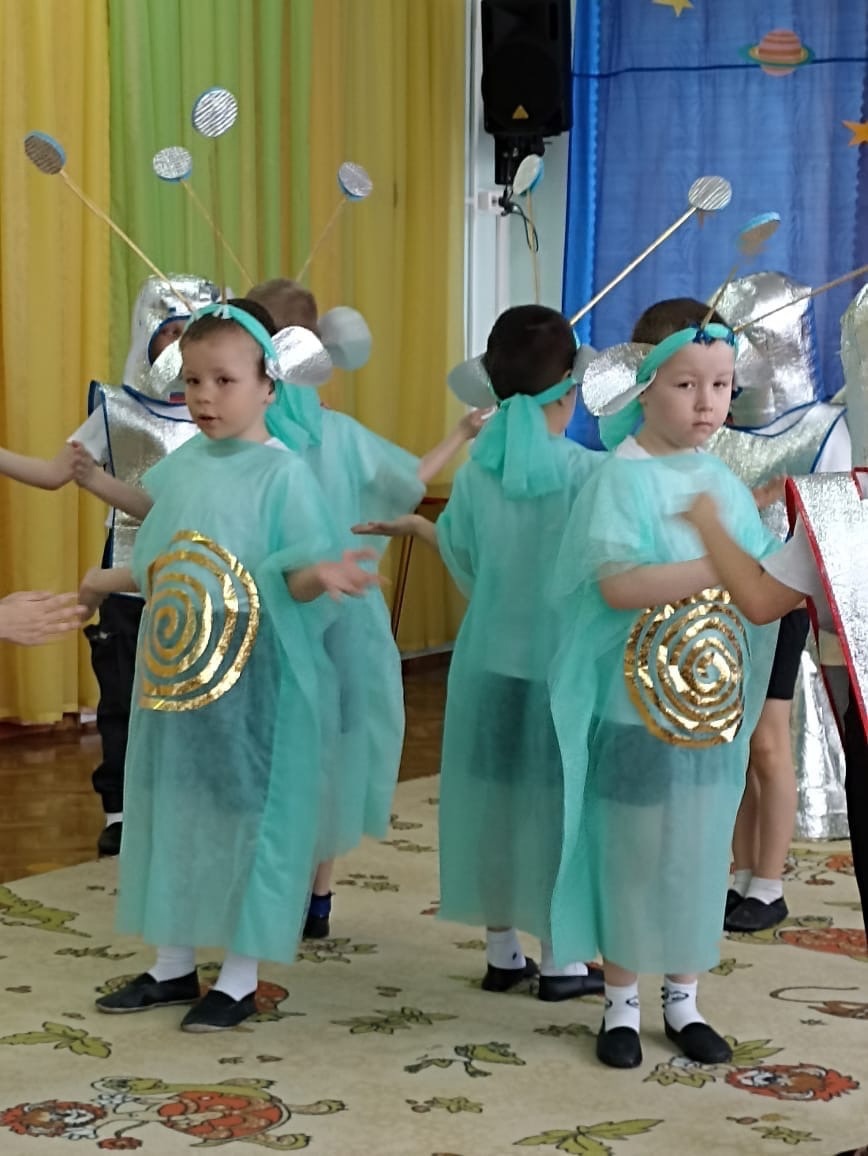 Мы на нашей на планете
                    Любим веселиться.
                    Не хотите ли, земляне,
                    Танцам научиться?
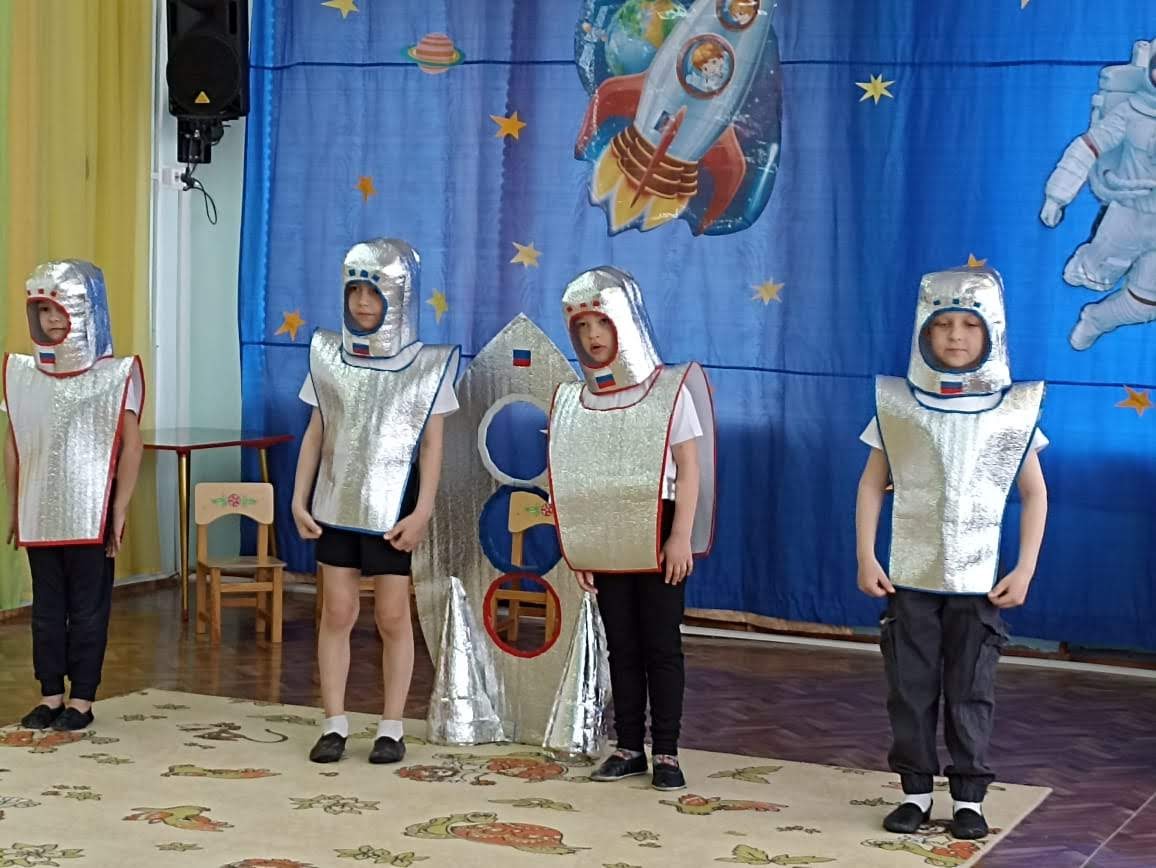 Только дом-Земля одна,
 Будет ждать меня она.